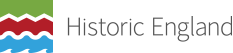 Development Pressures in urban World Heritage Sites Perspective from Historic England
Duncan Wilson
Chief Executive
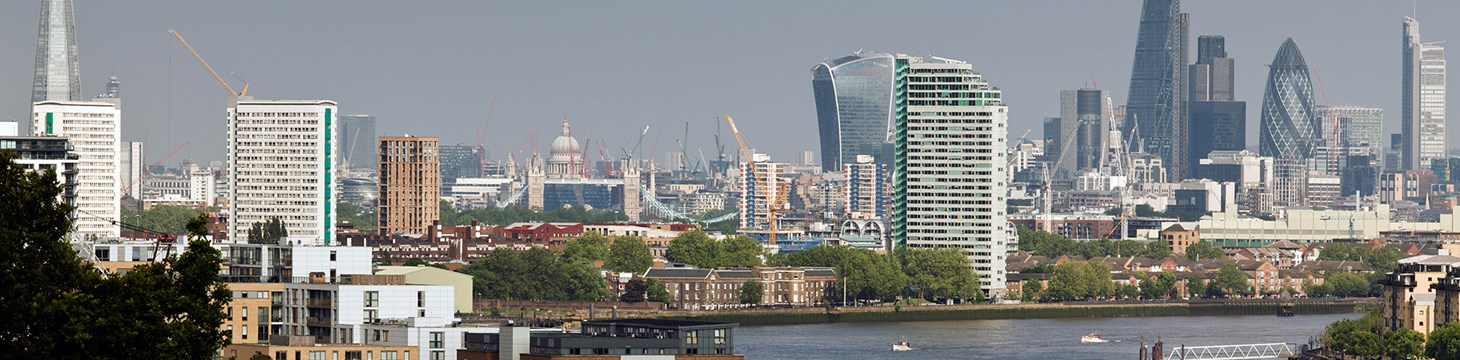 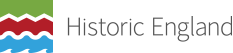 https://historicengland.org.uk/international